Internet of Things (IoT)Belgian HSSIP
Emma Zhu, Petar Vitorac, Robin Vierlinck
March 2022
Our project at CERN
Emma Z., Petar V., Robin V. | Internet of Things
March 2022
Introduction: devices at CERN
Robots at data center
TIM
(robot in the LHC)
Proximeters
Emma Z., Petar V., Robin V. | Internet of Things
March 2022
Internet of Things: examples
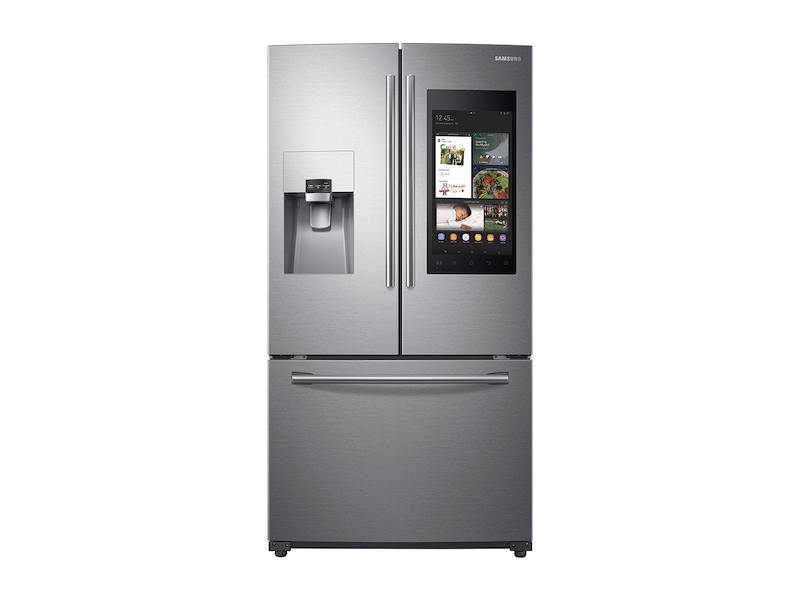 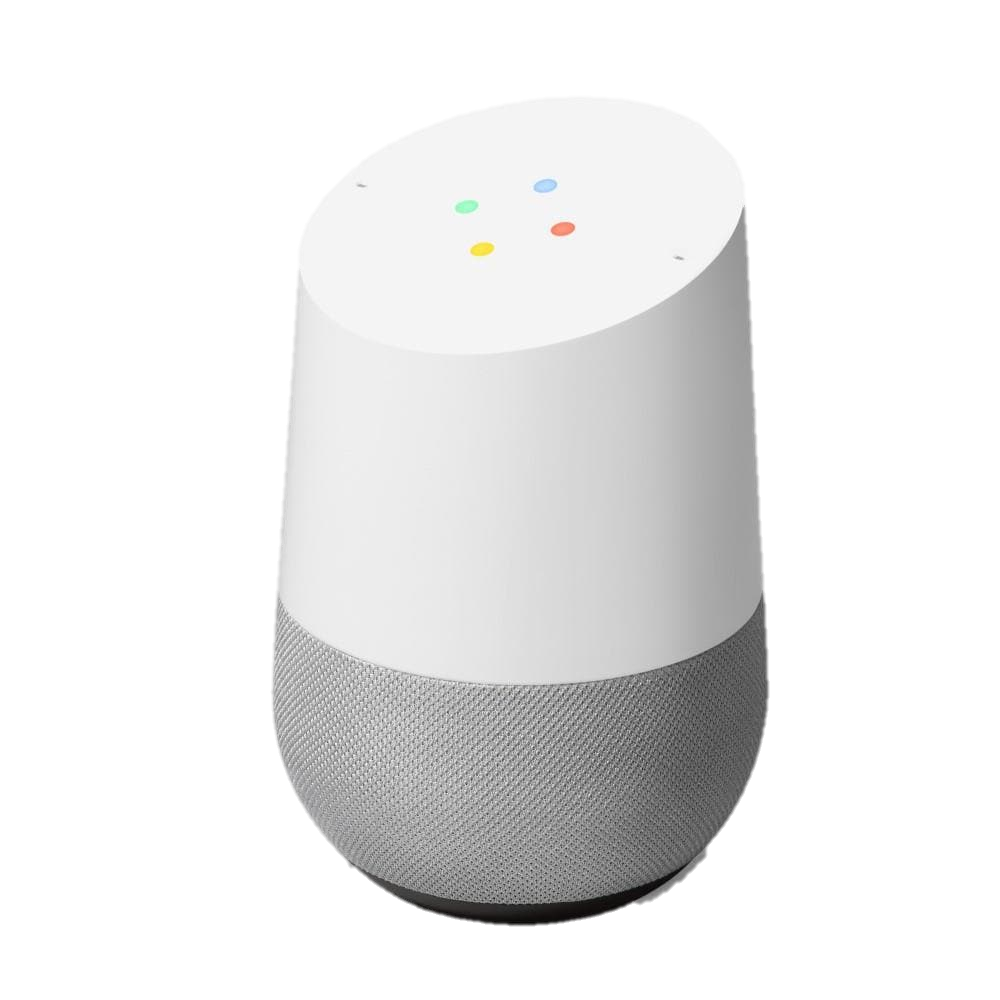 ANYTHING
Emma Z., Petar V., Robin V. | Internet of Things
March 2022
[Speaker Notes: Now, could you give us a few examples of IoT devices in the every day life? 
There are many examples such as: Google Home, smart fridges, smart lights, basically, almost anything!]
Internet of Things: functioning
Using protocols
= way of communication
Analogy for humans: phone, SMS, e-mail, …
Examples:
TCP (= Transmission Control Protocol)
HTTP (= Hypertext Transfer Protocol)
MQTT (= Message Queuing Telemetry Transport)
Emma Z., Petar V., Robin V. | Internet of Things
March 2022
Our IoT project: organization
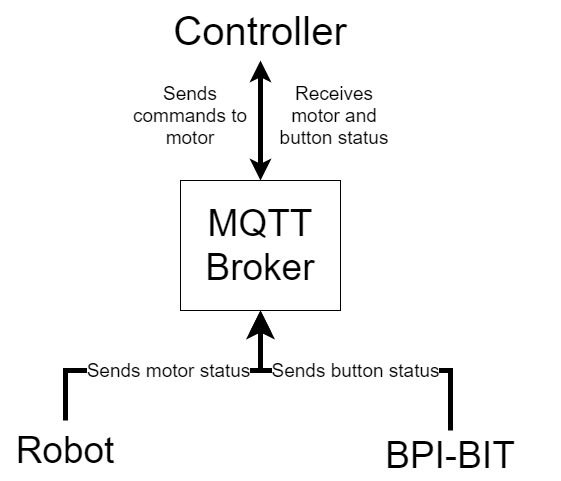 Emma Z., Petar V., Robin V. | Internet of Things
March 2022
Emma Z., Petar V., Robin V. | Internet of Things
March 2022
Our actions after the internship
Emma Z., Petar V., Robin V. | Internet of Things
March 2022
Our actions after the internship
EMMA
Emma Z., Petar V., Robin V. | Internet of Things
March 2022
Our actions after the internship
EMMA
ROBIN
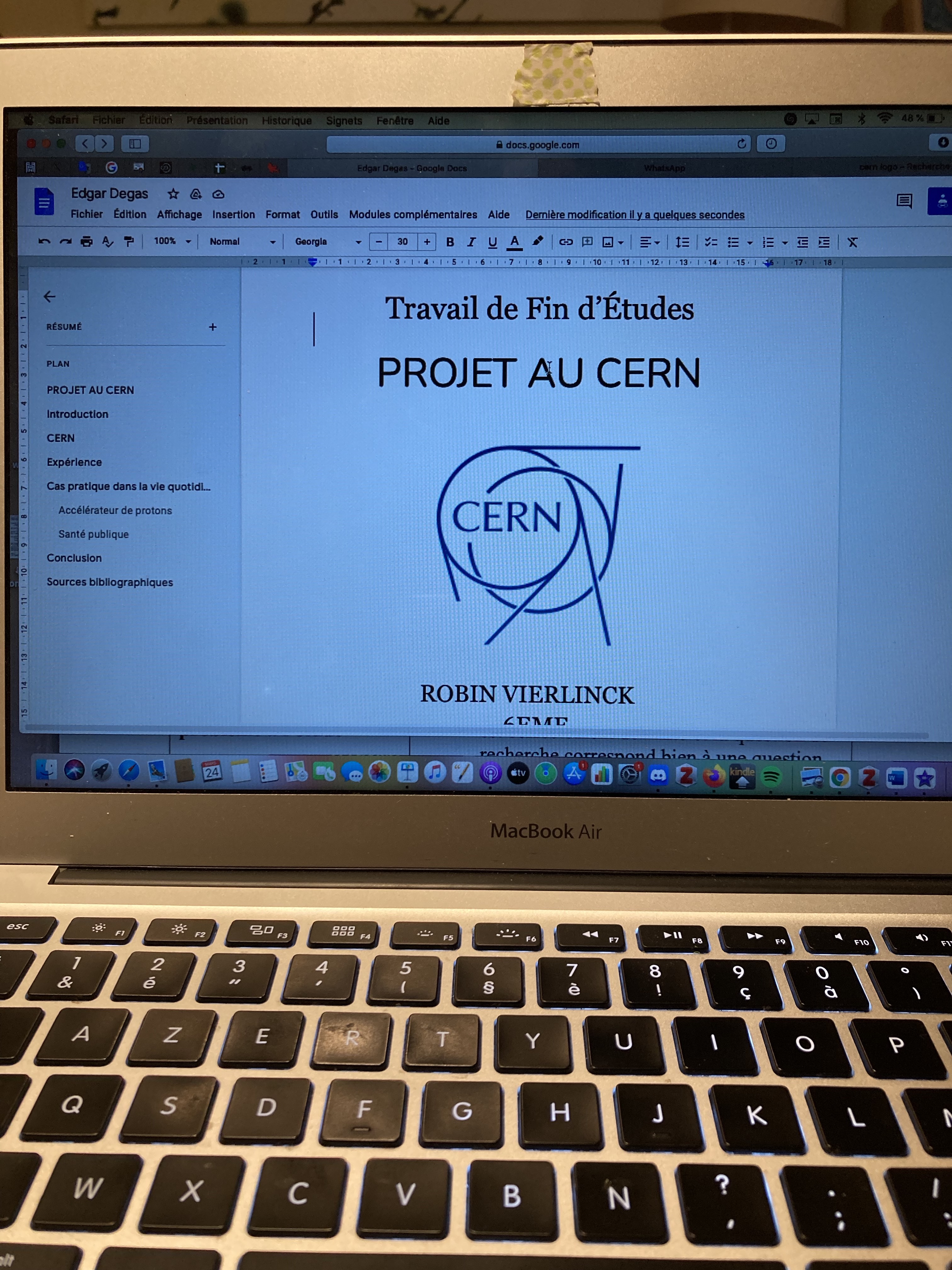 Emma Z., Petar V., Robin V. | Internet of Things
March 2022
Our actions after the internship
EMMA
ROBIN
PETAR
Emma Z., Petar V., Robin V. | Internet of Things
March 2022
Our experience in general
Emma Z., Petar V., Robin V. | Internet of Things
March 2022
Many thanks to our supervisors,
Brice Copy and Thomas Oulevey